Current Intensity and Voltage
Symbol:  I
Units:	Amperes, A
5.4  Current Intensity
Write this in your notebook.
Current: 	the amount of electrons 			that flow through a wire

Example:	0.7 amperes is shown by 
				I = 0.7 A

An ammeter is the instrument used to measure current intensity. It has to be placed where the charge passes!
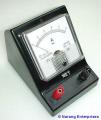 A
Current Intensity
Write this in your notebook.
The current intensity in a circuit can be determined using the formula:

	I =  q 		
		   ∆t	
I is the current intensity in amps (A)
q is the charge in coulombs (C)
t is time in seconds (s)
Ex #1
Write this in your notebook.
What is the current flowing through a car headlight if there are 900 C of charge used in 1 minute?

I = q
	   Δt

   = 900 C
	    60 s
 I =  15 A
Ex #2:
Write this in your notebook.
How much charge does it take to operate an MP3 player for 15 minutes if the current is 2A?

I =  q
	   Δt
Ex #3:
Write this in your notebook.
A car headlight uses 6A. How long would it shine if it received a charge of 900 C?

I =  q
	   Δt
Symbol:  V
Units:	Volts, V
5.5 Potential Difference(Voltage)
Write this in your notebook.
Potential Difference what causes the electrons to flow through the wire. (kind of like “water pressure”)
Provided by a battery or power supply

Example:	V = 12V

A voltmeter is used to measure potential difference
V
Potential Difference (Voltage)
Write this in your notebook.
The potential difference in a circuit can be determined using the formula:

V=E
     q
V is potential difference in volts (V)
E is the energy in joules (J)
q is the electric charge in coulombs (C)
Ex #1
Write this in your notebook.
In a house, how much energy is provided by 120V service providing 200C of charge?

V=E
     q
5.6 Resistance
Write this in your notebook.
Resistance is how difficult it is for current to flow 
Resistance is the opposite of conductance!
A resistor is used to slow current down and convert electrical energy into heat energy (e.g. light bulb, stove element).
Symbol:  R
Units:	Ohms, Ω
5.7 Ohm’s Law
Write this in your notebook.
This formula shows the relationship between Resistance (R), current intensity (I) and potential difference (V).

			V = RI
# of ohms (Ω)
# of amps (A)
Summary Table
Class Work
P172 Textbook

#1, 2, 3
#4
#7, 8
#10
#12
#13, 16
Stop here
Colour coding on resistors
Resistors are coated with ceramic.
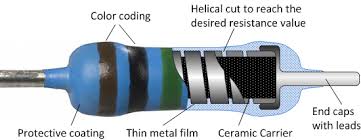 They have colour coded bands to indicate  the resistance strength!
2nd
Resistor
3rd
1st
Black	0	
Brown	1	
Red	2	
Orange	3	
Yellow	4	
Green	5	
Blue	6	
Violet	7	
Gray	8	
White	9
1st colour = 1st #
2nd colour = 2nd #
3rd colour = # of zeros
0 000 W
2
3